Конкурс поделок из природного материала
«ОСЕННЯЯ ФАНТАЗИЯ»
Участие принимали родители группы №1 «Маргаритка»
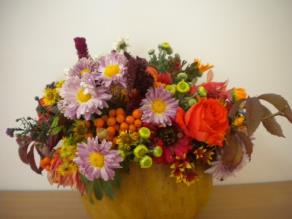 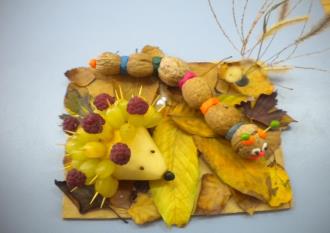 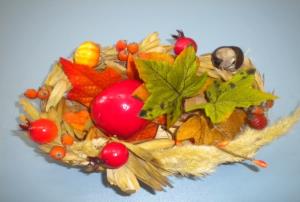 Семья Кузнецова Алексея
«А мы пингвинчики –а нам не холодно…»
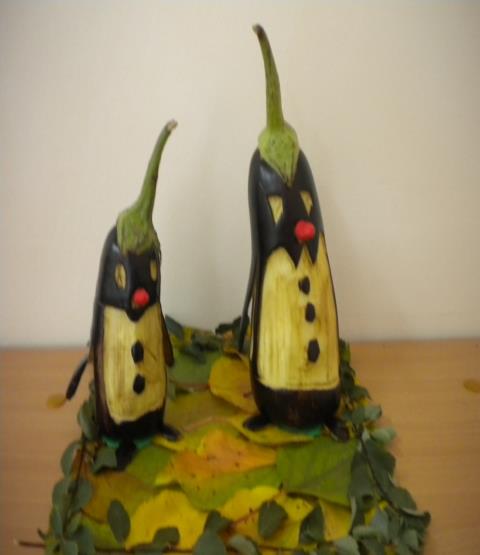 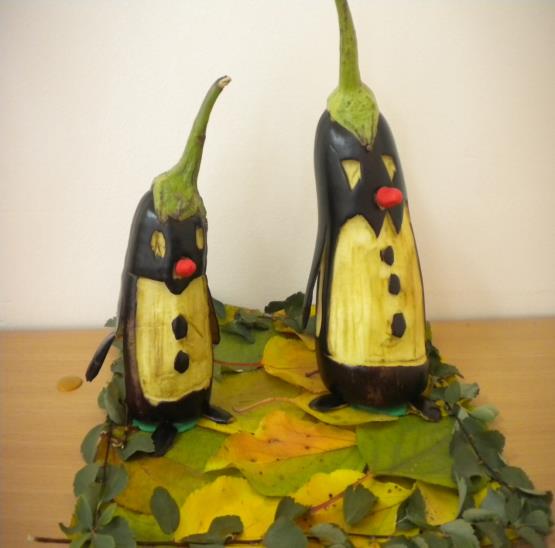 Семья Кузнецова Алексея
Запасы на зиму!
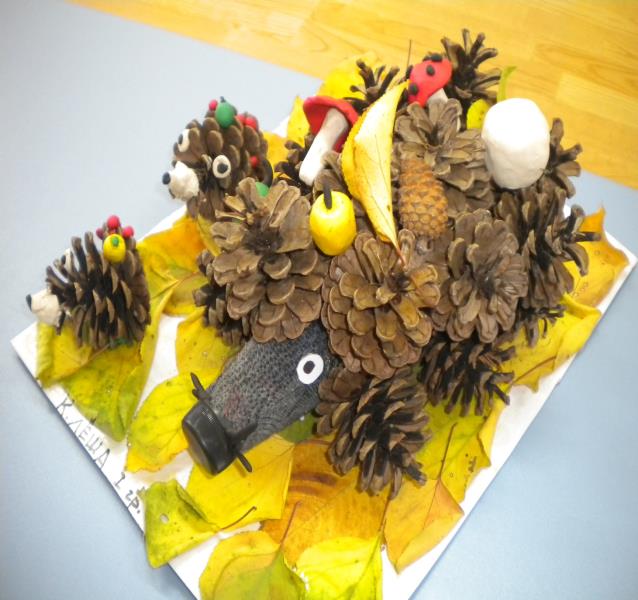 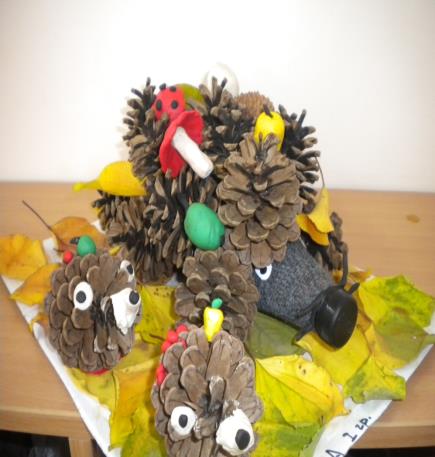 Семья Судавцова Арсения
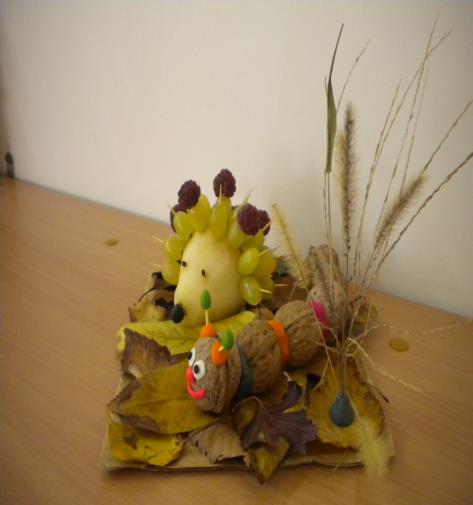 «На лесной полянке…»
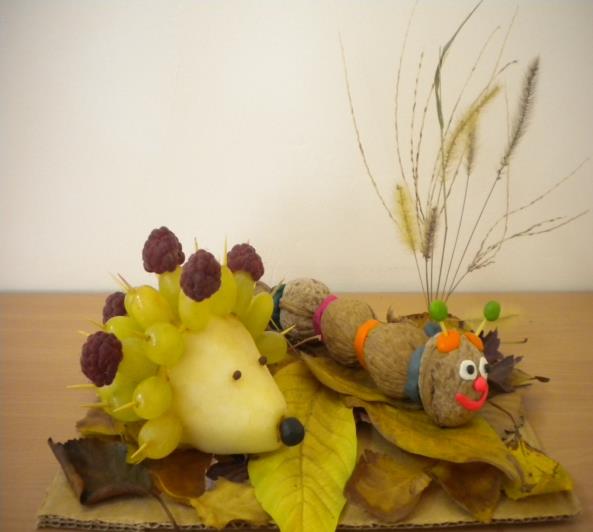 [Speaker Notes: тттттт]
Семья Кучерова Кирилла
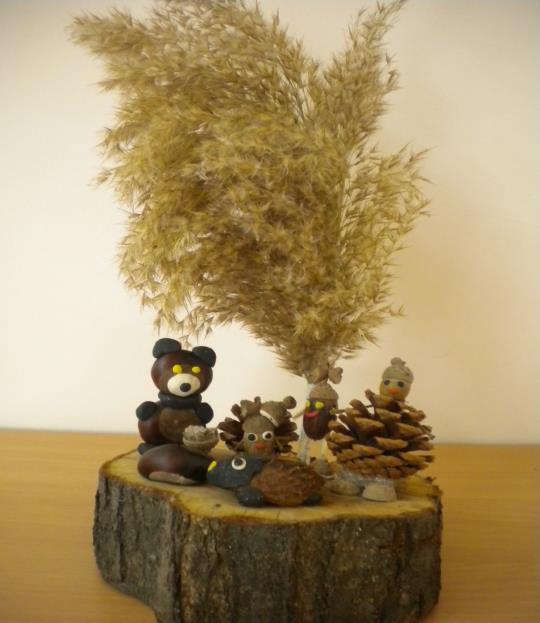 «Весёлая компания…»
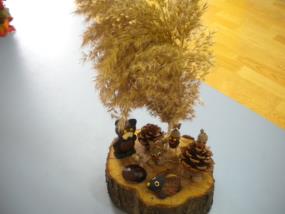 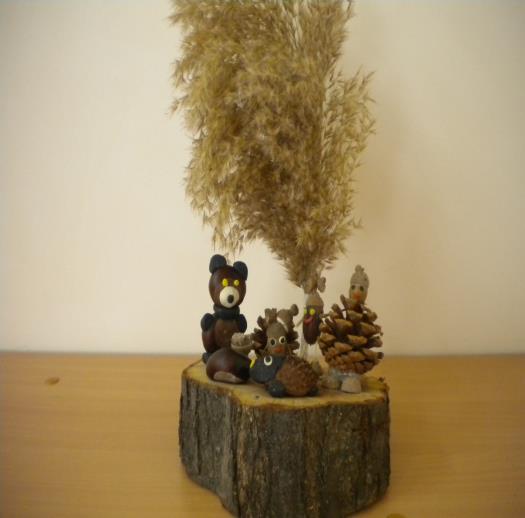 Семья Коваленко Богдана
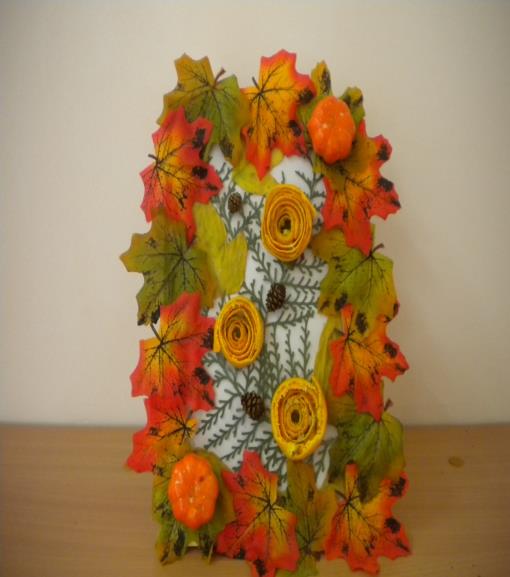 Картина  «Осень»
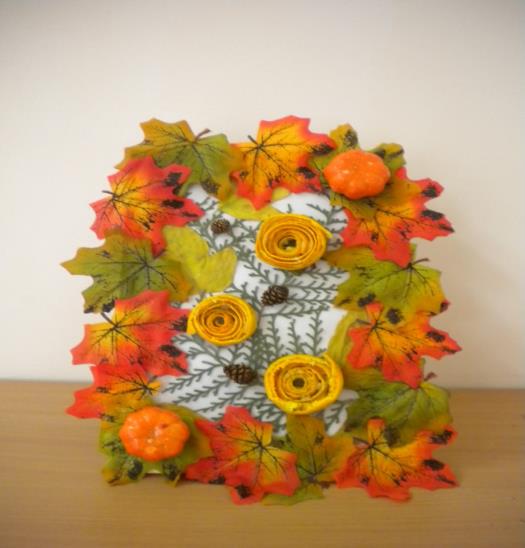 Семья Георгяна Артура
«У леса на опушке…Жили ёжики в избушке»
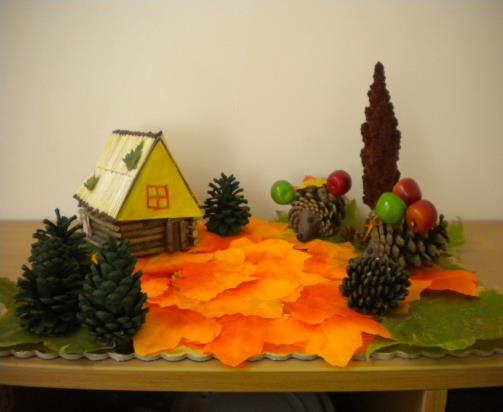 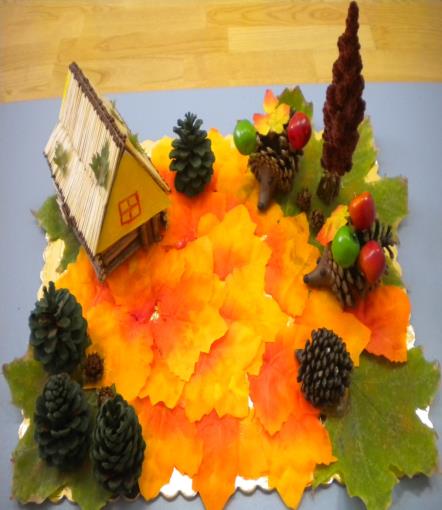 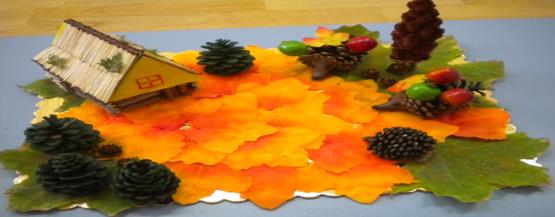 Семья Кузьминых Мирослава
«Корзина с сюрпризом…»
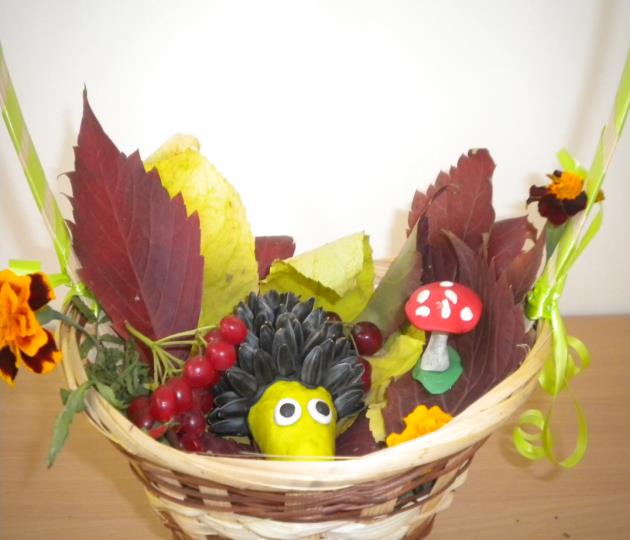 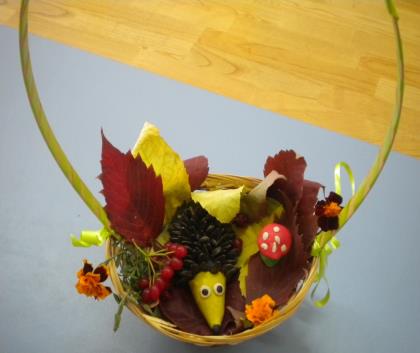 Семья Дьяченко Ксении
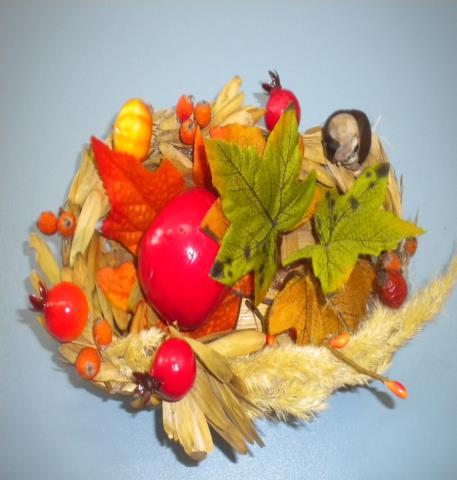 «Дары осени»
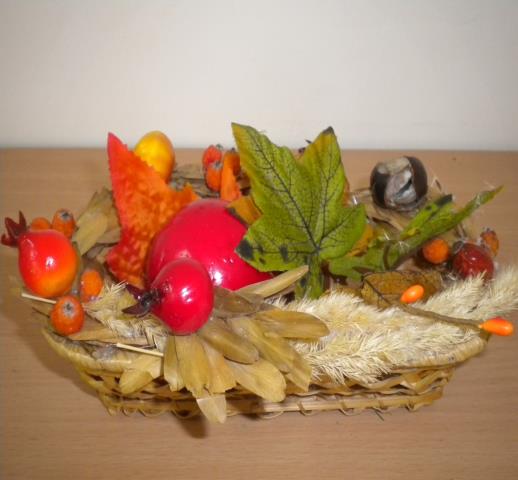 Семья Долгополовой Дарьи
«Осенний феерверк…»
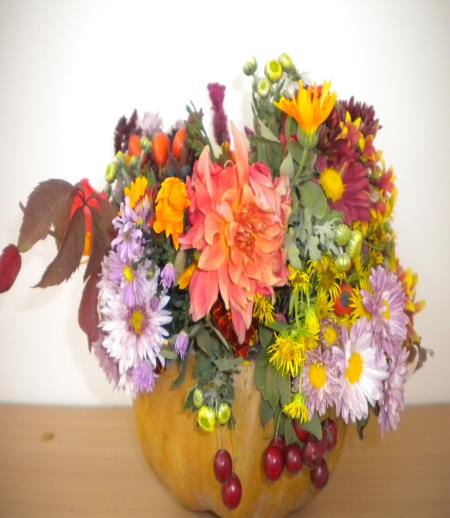 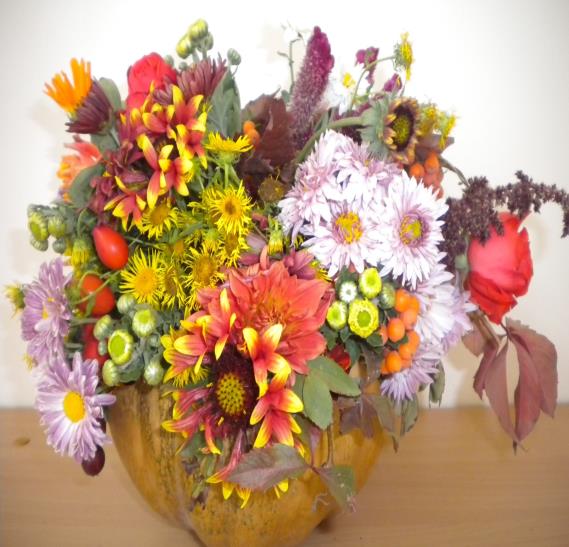 Семья Федоренко Валерия
«Цыпленок ПИК…»
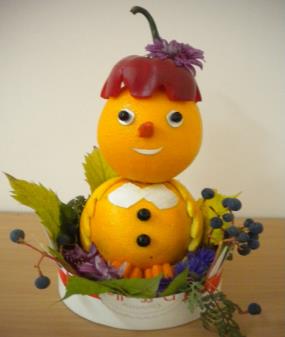 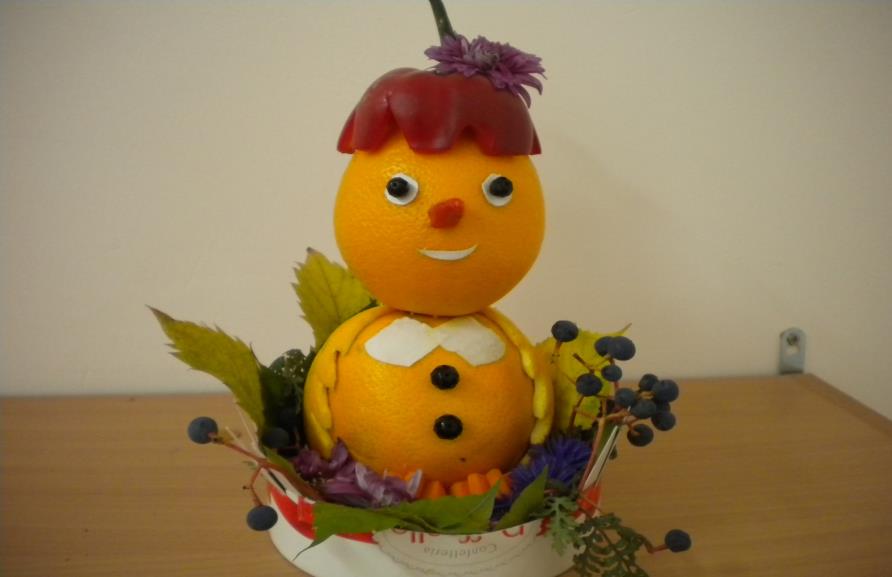 Семья Вартанова Руслана
Топиарий: «Семейное гнёздышко ….»
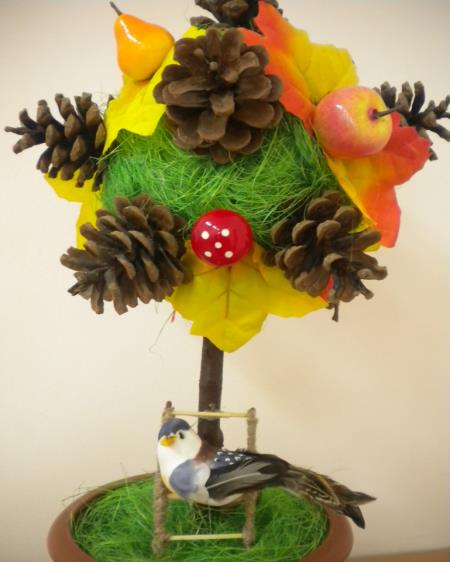 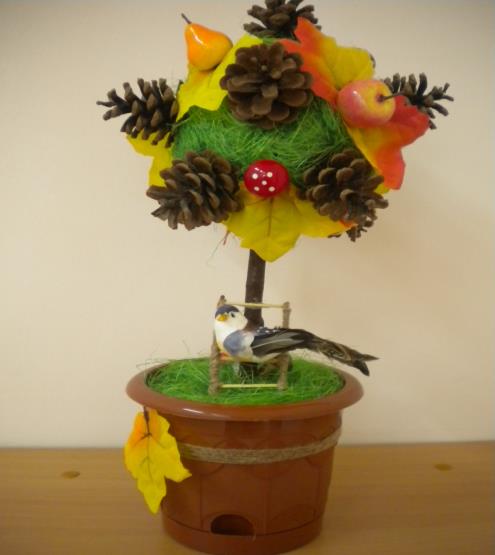 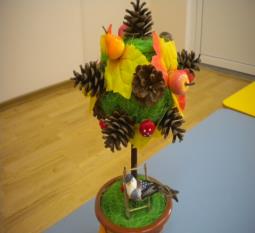 Группа №1 «Маргаритка» 2015г.
Наши дети тоже принимали активное участие  в конкурсе «Осенняя фантазия»
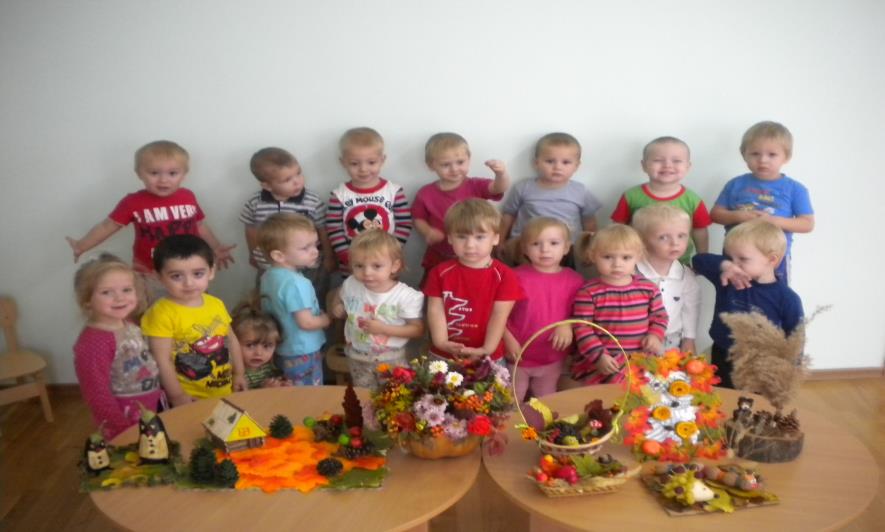 Вот и наступила осень. Грустное, но красивое время года. Сейчас, пока не опали листья и не улетели последние птицы, мы можем любоваться красотой природы, её богатством. В нашем детском саду проводится конкурс осенних поделок из природного материала. Взрослые с удовольствием принимают участие в конкурсе вместе со своими  детьми.
Осень наступает незаметно,
Осторожным шагом к нам идёт.
Разрисует листики на ветках,
Птичек перелётных соберёт.
Ветерок тропинки заметает
И шуршит опавшею листвой.
Ты пришла к нам, осень золотая,
Снова рады встретиться с тобой.
Хочется поблагодарить все семьи, принявшие  участие в конкурсе «Осенняя Фантазия»
Спасибо за внимание!Огромная благодарность родителям принявшим участие в конкурсе«Осенняя фантазия»
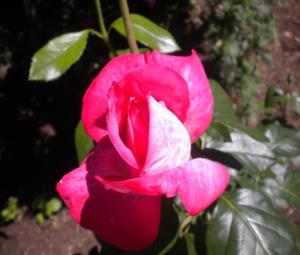 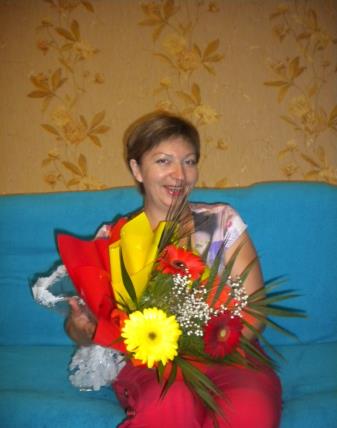 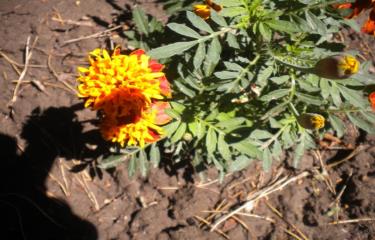 Презентацию подготовила воспитатель группы №1 «Маргаритка» Реуцкая Л.А.